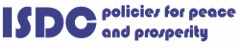 Collecting Data at the Micro-Level:Reflections and Recommendations from Projects in Fragile and Conflict-Affected Scenarios
Neil T. N. Ferguson
International Security and Development Center

Expert Group Meeting on Civil Registration in Refugee Settings20 December 2016 – ESCWA – UN House, Beirut, Lebanon
Outline
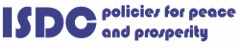 Introduction: Why Collect Data at the Micro-Level
Case-studies:
Behavioural games in Kenya
Survey data on nutrition in Niger
The ‘Fragility Module’
Lessons Learned and Conclusions
Introduction
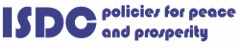 Why measure at the micro-level?
An example from our work on conflict and fragility:
Historical focus on ‘states’ of conflict
Early data sets (e.g. PRIO/UCDP): binary information on whether a country was at war or not in a given year
Lack of fine-grained information and susceptibility to thresholds
More recent focus on ‘extent’ of conflict
ACLED – geo-coded event count data for Africa and Asia
Ushahidi – crowd-sourced event counts
These approaches enforce a critical assumption on researchers:
Everyone in a given area experiences conflict in the same way
Same logic can be used to understand array of other / related phenomena: e.g. exposure to fragility, displacement…
Introduction
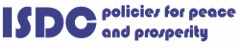 How to measure conflict at the micro-level?
Panel household surveys (Justino et al., 2013)
Collects a range of socio-demographic data from representative group of individuals over time
Augmented with ‘conflict module’ – questions on private experiences relating to conflict
E.g. personal / familial victimisation; presence of armed groups; fear of violence
Behavioural experiments (Bauer et al., 2013)
Collects data on how individuals behave in a range of hypothetical scenarios
Can ‘prime’ along ‘in-group’ and ‘out-group’ lines – e.g. testing the role of ethnicity in behaviour
…or on exposure to conflict – e.g. does exposure to, or experience of, conflict lead to changes in behaviour?
Case Study 1:
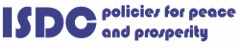 Behavioural Games in Kenya
Purpose:
To understand if exposure (regional and personal) to electoral violence affects economic decision-making
To understand if response to conflict different along in-group or out-group lines
Results:
Those exposed to conflict exhibit (surprisingly) different behaviour: expect better of others and reciprocate more
No apparent differences across in-group or out-group partners
Case Study 1:
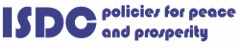 Approach:
Three games played
Elicited behaviour and expectations
Survey conducted aboutexperience of risky behav-iours
Data collected in:
Multi-ethnic regions in Nairobi
Mono-ethnic areas nearKisumu
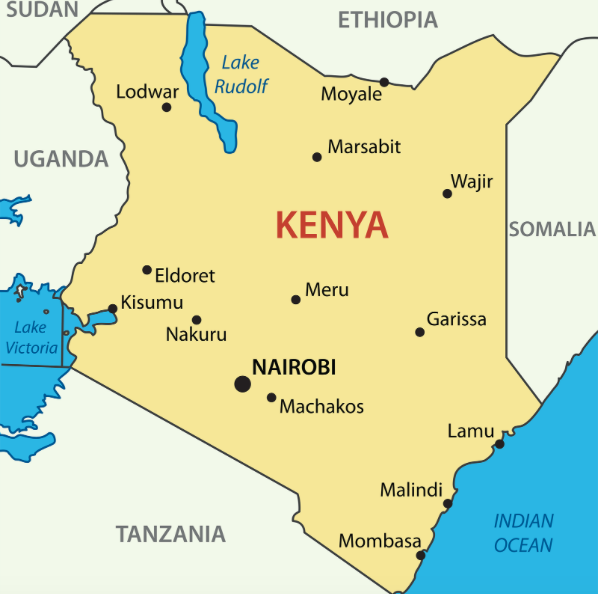 Case Study 1:
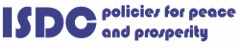 Approach:
Data collected from 654individuals
All men
432 in Nairobi
212 in Kisumu
Data collected from twotribes:
273 Kikuyu
381 Luo
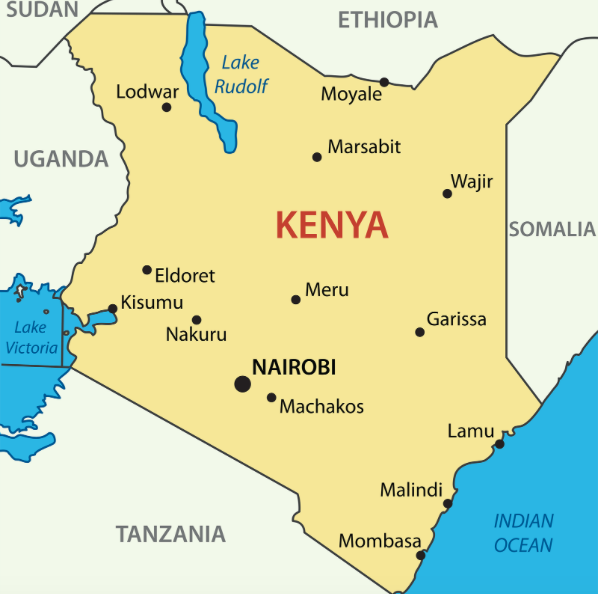 Case Study 1:
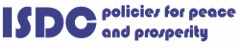 Reflections:
Differing responses between those exposed and not exposed to conflict show importance of collecting behavioural data
Private experience has an impact over and above aggregate (neighbourhood) experience
Significant difficulties in collecting certain forms of data
Few individuals admit engagement in risky behaviours
Certain level of abstraction remains, although not just in our case
Case Study 2:
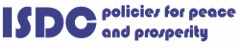 Nutrition in Niger:
Purpose:
To understand the effectiveness of WFP programmes in “non-ideal” type circumstances
To understand presence of / extent of synergies between different programming modalities
Outcomes:
Research presently on-going
Endline survey data collected
Case Study 2:
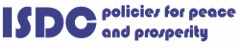 Approach:
Two waves of survey data
Wave 1: WFP Baseline (2014)
Wave 2: Joint WFP-ISDCEndline (2016)
Both waves collected by Niger national statistics agency (INS)
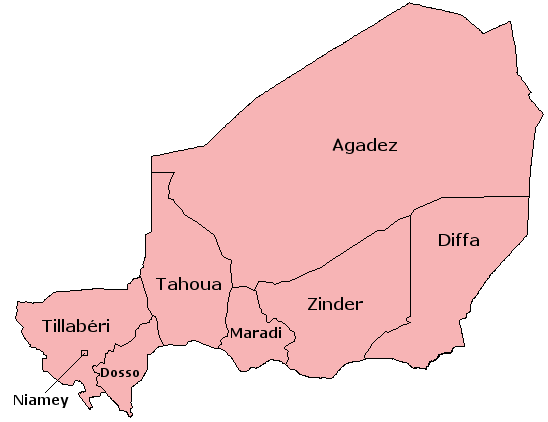 Case Study 2:
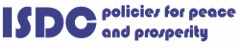 Approach:
Wave 1:
Random, stratified sampleof ‘very poor’ households
Representative at nationallevel; and at agriculturalzone level
Although noted difficultyof ensuring representationin unstable / mobile pops
Data from 5,921 HH in allregions of Niger
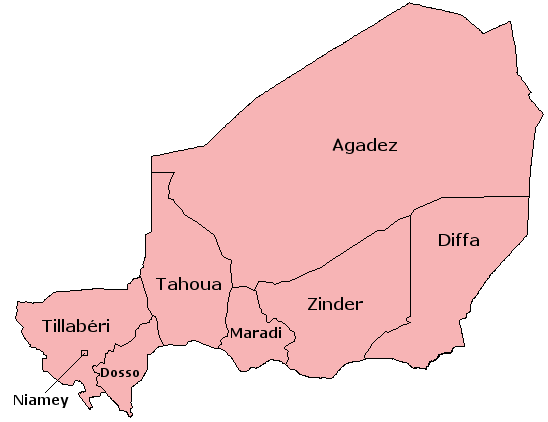 Case Study 2:
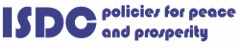 Approach:
Wave 2:
Attempted full resamplingof baseline data
Inclusion of retrospectivequestions on experience ofshocks
Expected attrition: c. 10%
Actual attrition: c. 50%
Why?
Deteriorating security situat-ion in Diffa (no HH visited)
Enumeration team attackedand robbed in Tillaberi
…but attrition still problematicin the rest of the country
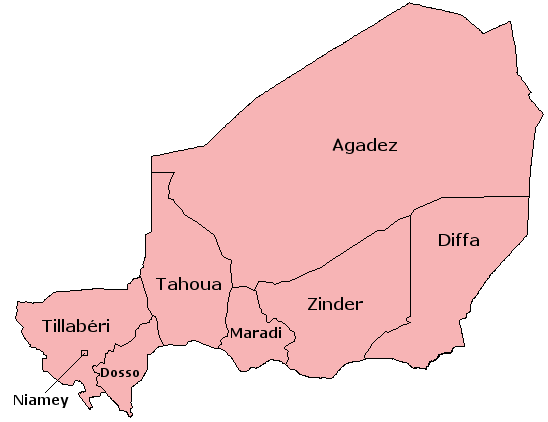 Case Study 2:
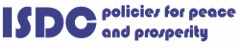 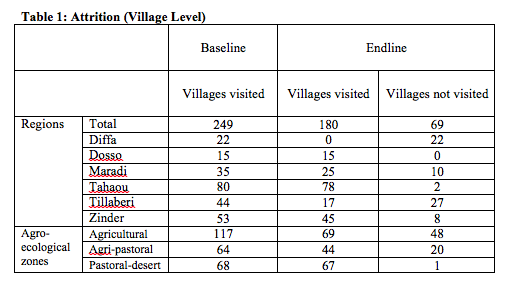 Case Study 2:
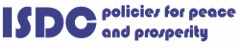 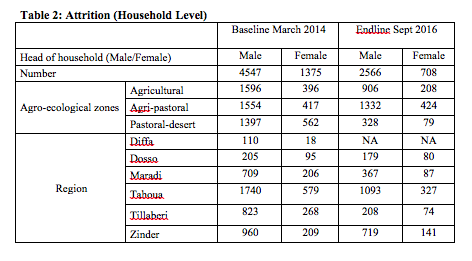 Case Study 2:
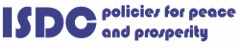 Reflections:
Questions arise about certainty of representativeness of the first wave, given fluid, unstable population
Panel data collection remains complicated in fluid security situations – tracking systems need to be in place from baseline, especially for those fleeing violence
Security of enumeration teams operating in conflict-affected or fragile countries should never be taken for granted
Despite large loss of data, sample remains usable at some levels - e.g. agro-pastoral regions – and useful for analysis but usefulness should never be assumed at the outset
Particularly with major events and long but non-specific timelines, retrospective questions garner usable responses but must be carefully considered
Significant data collected by project partners (WFP) that could be useful but has not been collated – a cautionary tale for future effort
Case Study 3:
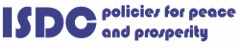 The ‘Fragility Module’
Purpose: 
To assess the notion that fragility can (or even should) be measured at the individual rather than national level
To test how experience of fragility varies over sub-national regions, gender, or other classifications
Results:
We find significant variation in exposure to and experience of fragility across groups in Liberia
We find a general reduction in individual experience of fragility in Liberia over time
Case Study 3:
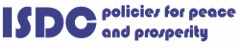 Approach:
Creation of operationalisable definition of ‘fragility’ that moves away from common state-centric approach
Generation of a series of survey questions that measure individual exposure to a range of phenomena linked to this definition
Creation of “off-the-shelf” fragility module, based on these questions, to be inserted in ongoing panel household surveys
Data collection from two household surveys on-going:
HORTINLEA Survey in rural Kenya
Life in Kyrgyzstan Study Survey
Use of sub-set of questions currently asked in Afro-Barometer
Case Study 3:
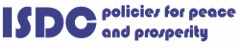 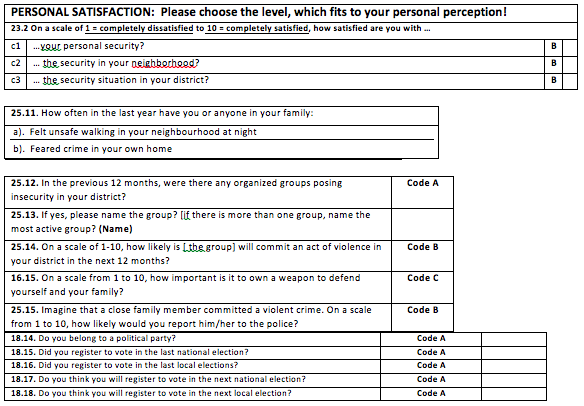 Case Study 3:
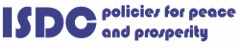 Reflections:
Fragility is, in all likelihood, something that is experienced at the individual or household level and therefore requires data collected at this level
Collecting such data appears to be possible, yet both of our sample countries are not currently considered “fragile” even if areas within them are
Careful selection of our sample countries and surveys as ‘proof of concept’ – broadening this data collection effort is not a trivial matter
Consequently, collecting data in “more fragile” countries may suffer some of the same issues as our efforts in Niger
Conclusions
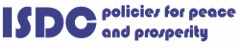 Given the wide-array of research results derived from using micro-level data in FCS, the need for further work and further data is clear
Collecting said data, however, is not a trivial matter – FCS are highly fluid and complex scenarios and require data collection strategies to match
There are also very real dangers in collecting these data in FCS scenarios
Such data, however, is an invaluable research tool and the risks and benefits therefore must be weighed up
Lessons Learned
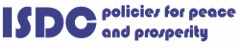 There is no single best fit method for data collection at the micro-level in FCS:
Behavioural games provide only abstract links to the real world and real world conflicts
Panel surveys, however, require complex (and expensive) strategies to ensure manageable attrition 
Both, however, offer significantly more insight than country-level and pan-national approaches
 Collection of such data can be difficult in challenging environments:
Sample attrition and physical danger are both real and present concerns, as our experiences have shown
Security concerns must be weighed up before collection is undertaken but there may also be scope for novel approaches, such as crowd-seeding or crowd-sourcing
Innovative follow-up strategies are also needed in situations where populations are highly mobile or where the risk of displacement is high
Displacement is a major concern: not only does it cause attrition but because urgent need remains to understand what happens to displaced populations
Retrospective questioning appears to be possible but is not without its risks: increases in accuracy of desired information come with cost of decreased accuracy of recall
Collection of these data provides unprecedented opportunity to understand the causes of and impacts of conflict, fragility, displacement, etc.
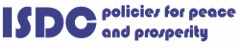 neil.ferguson@isd-center.org

International Security and Development Center
Friedrich Str. 246
10969, Berlin
Germany

info@isd-center.org